Муниципальное бюджетное дошкольное  образовательное учреждение
«Детский сад №37» село Покровское

электронное  дидактическое пособие по развитию  эмоциональной сферы дошкольника
Игра «Заколдованная девочка»
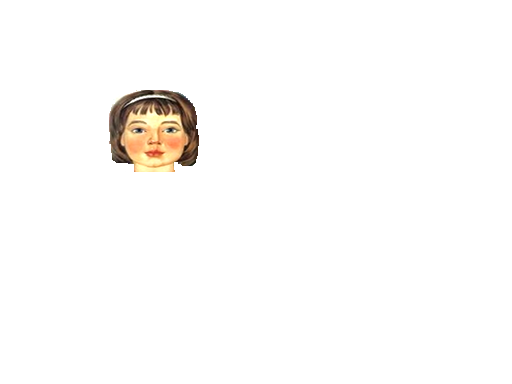 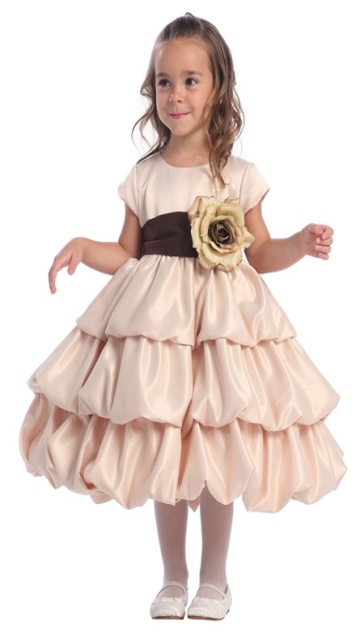 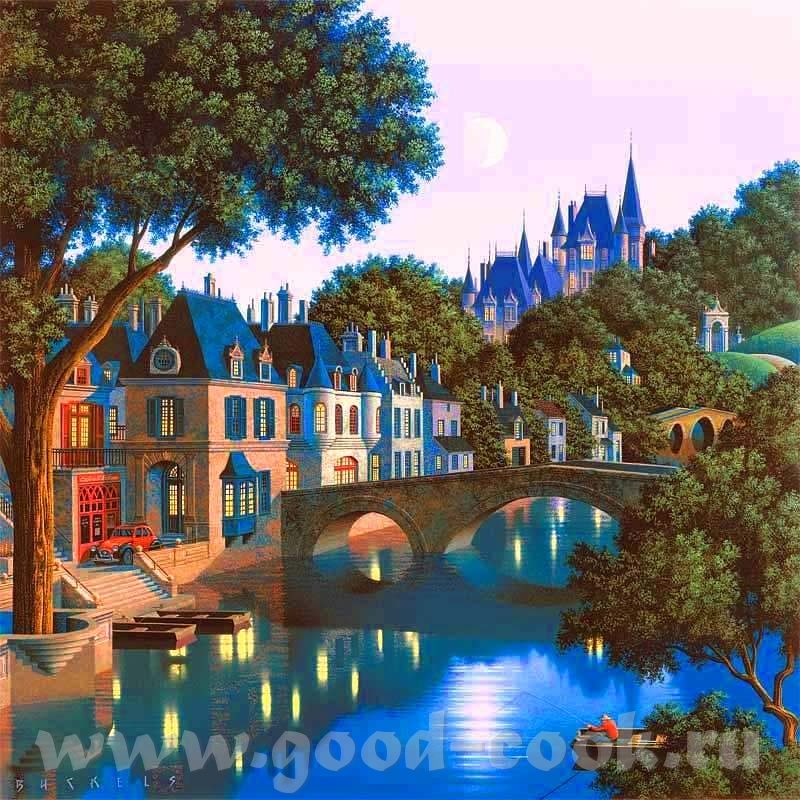 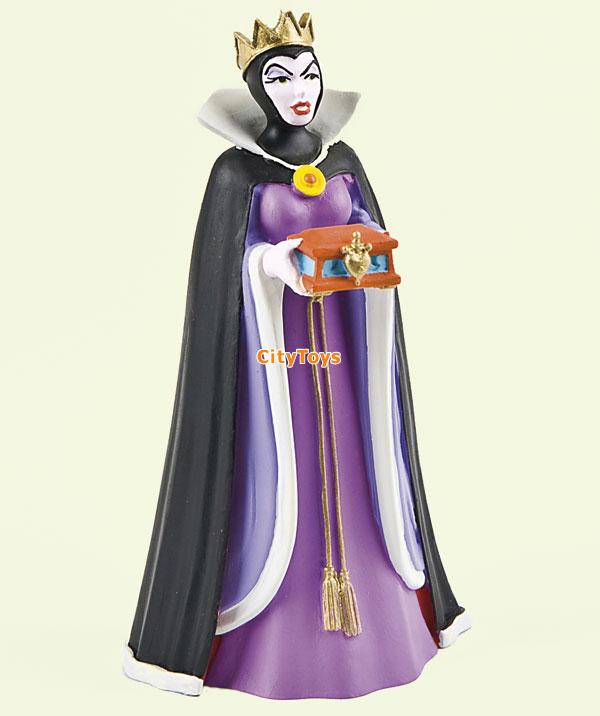 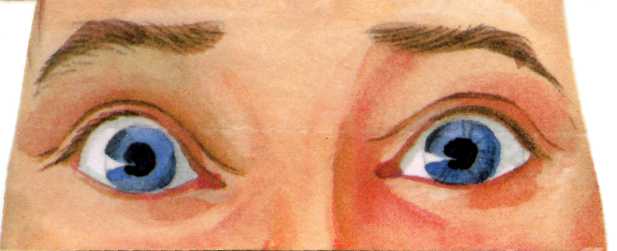 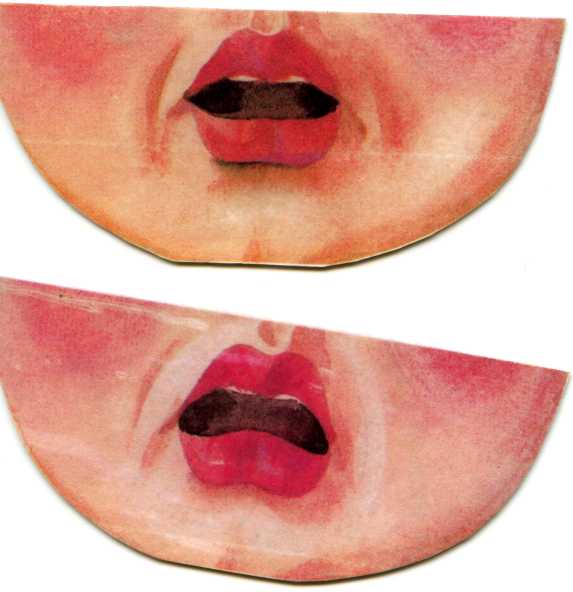 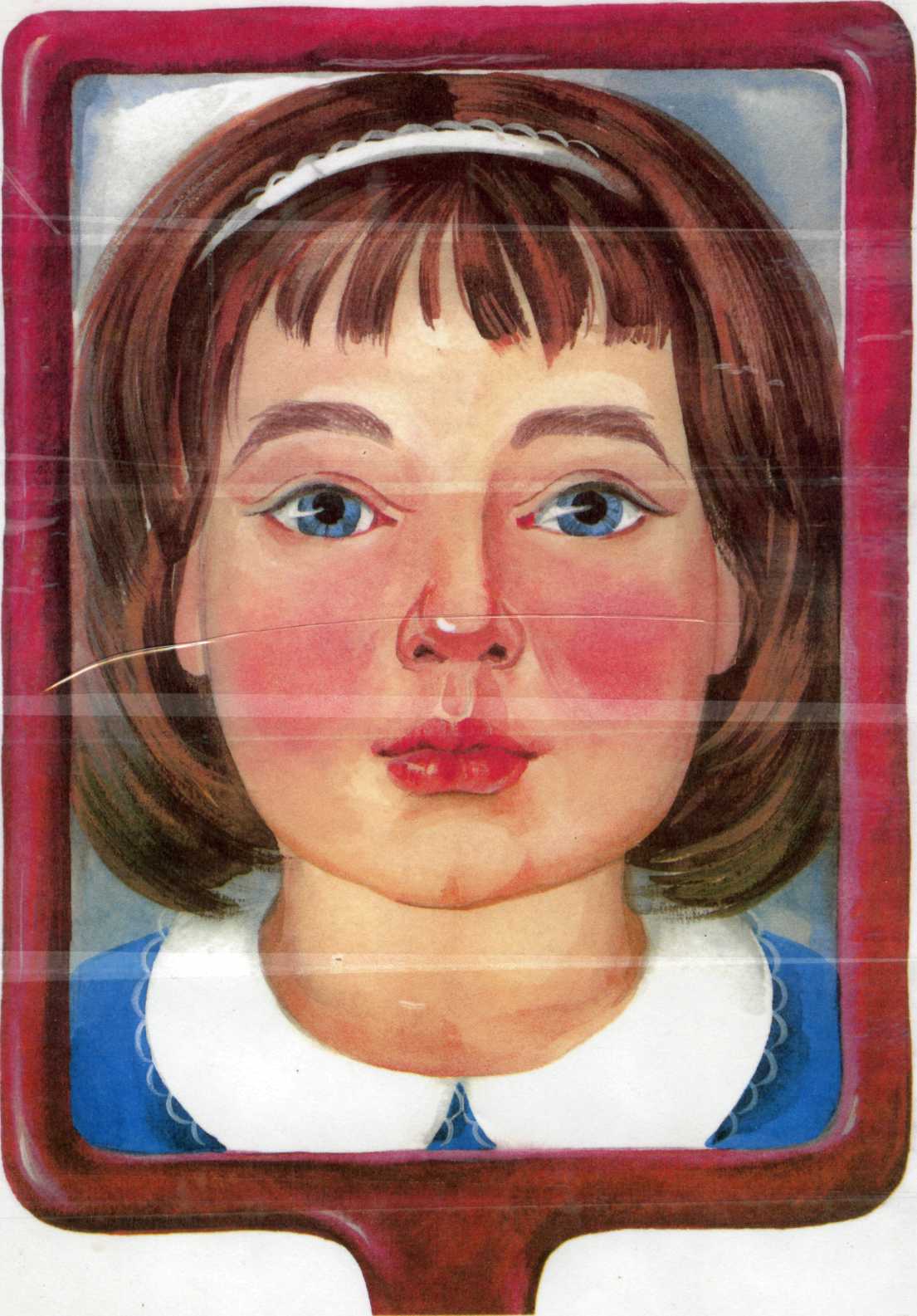 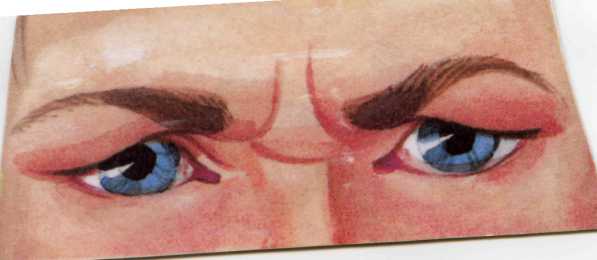 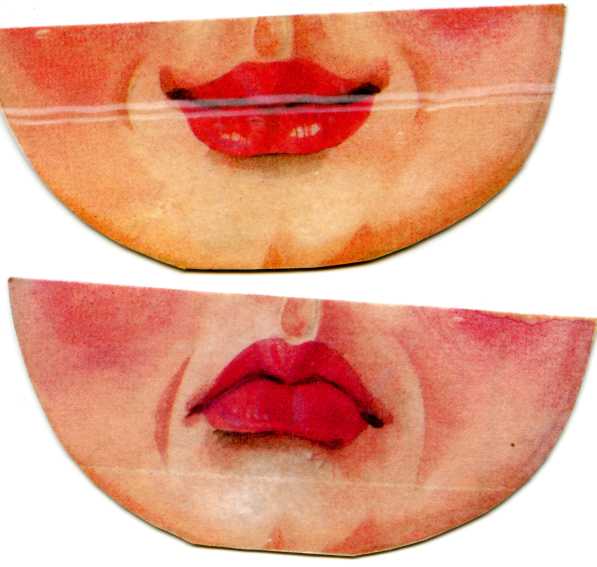 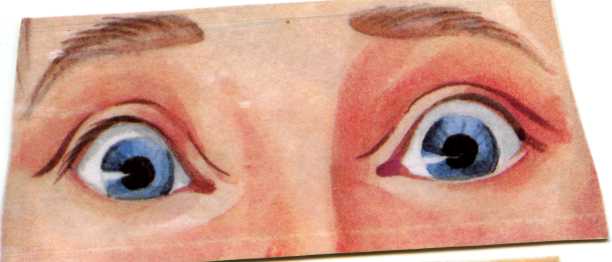 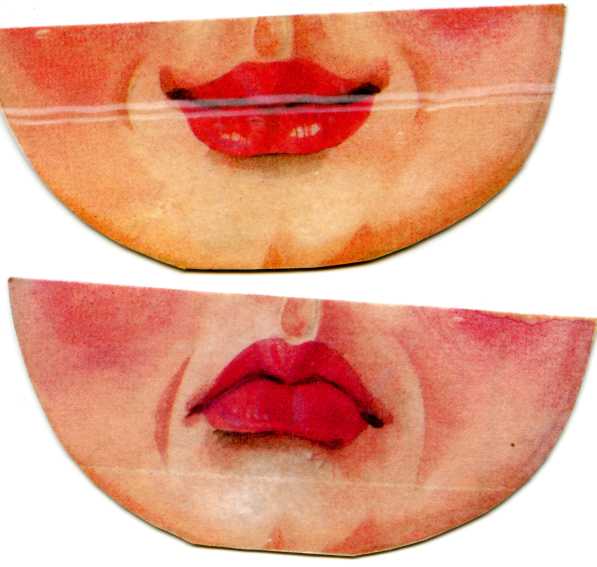 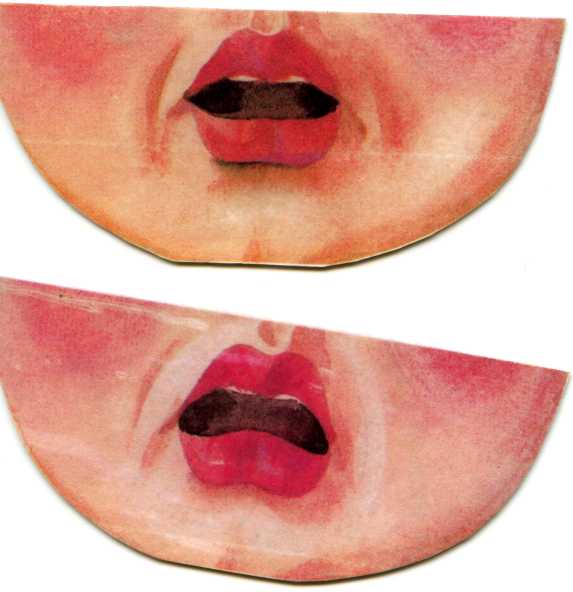 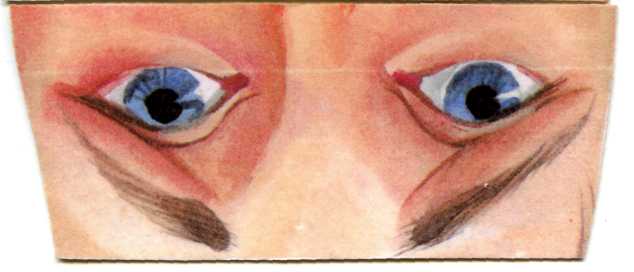 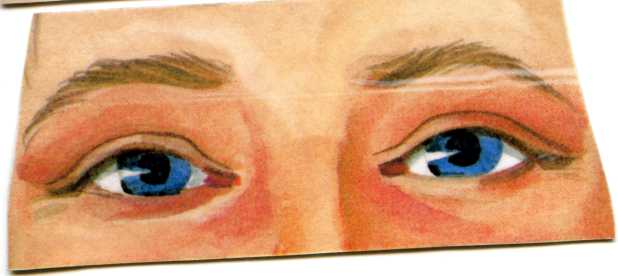 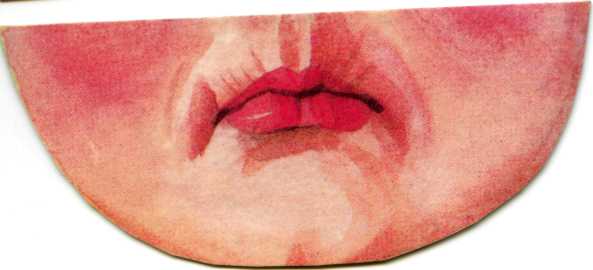 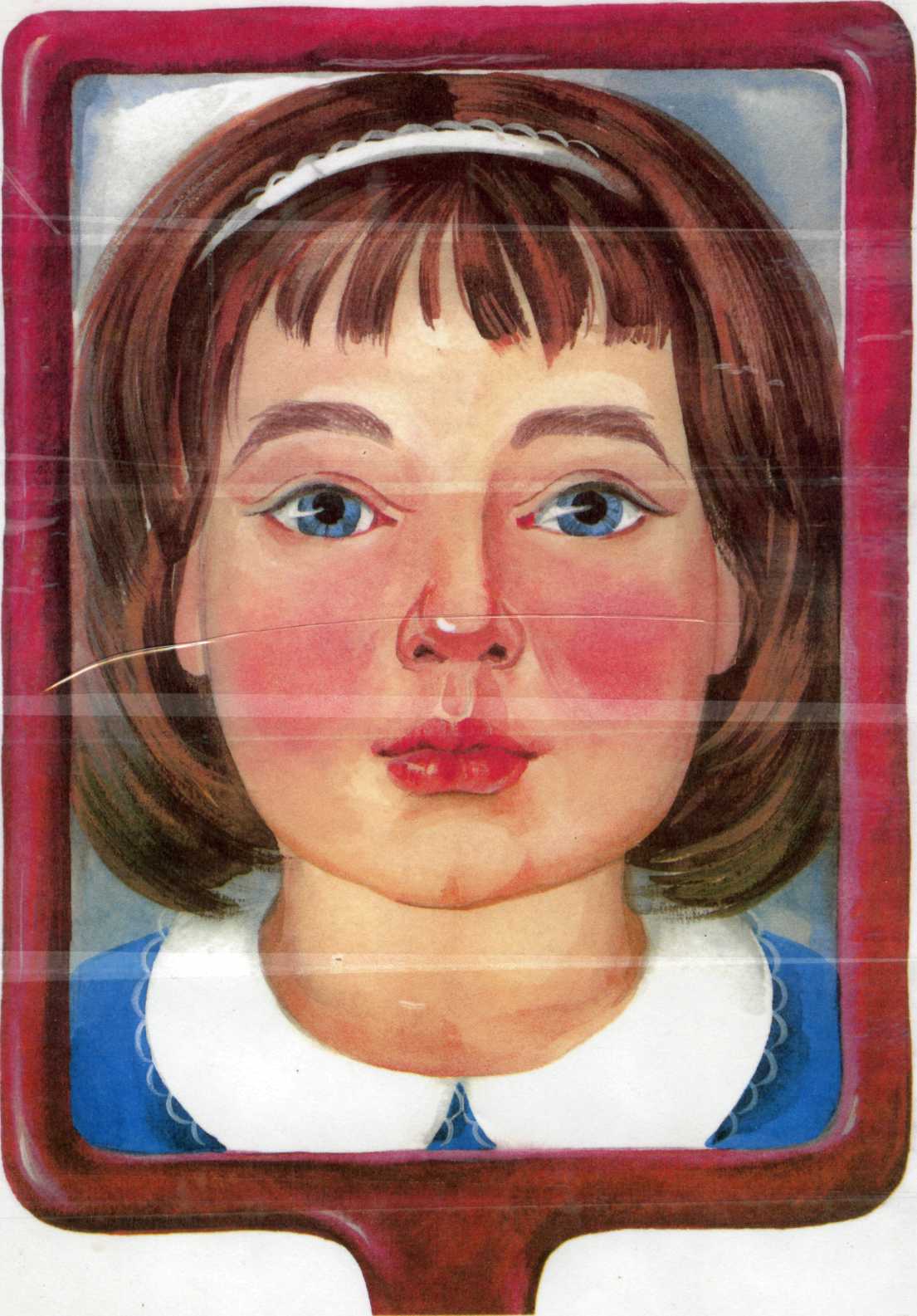 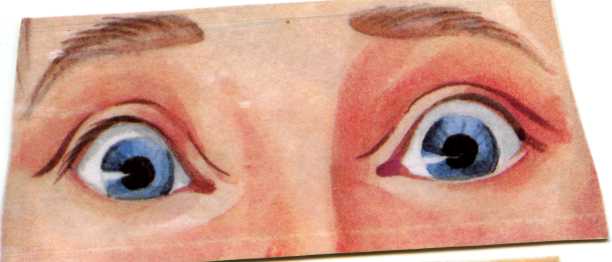 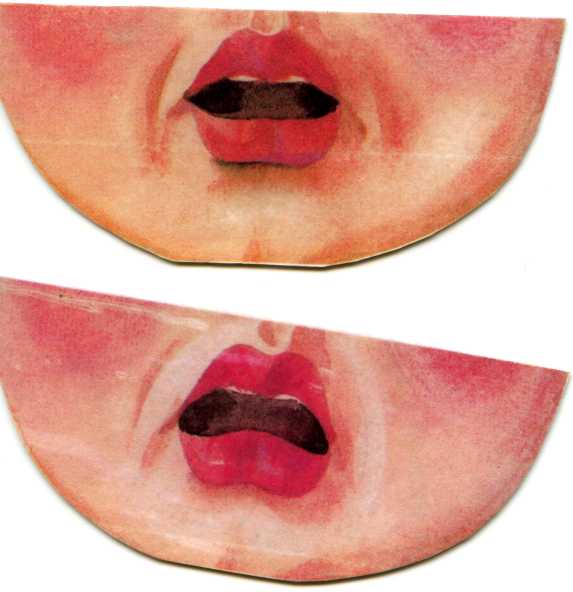 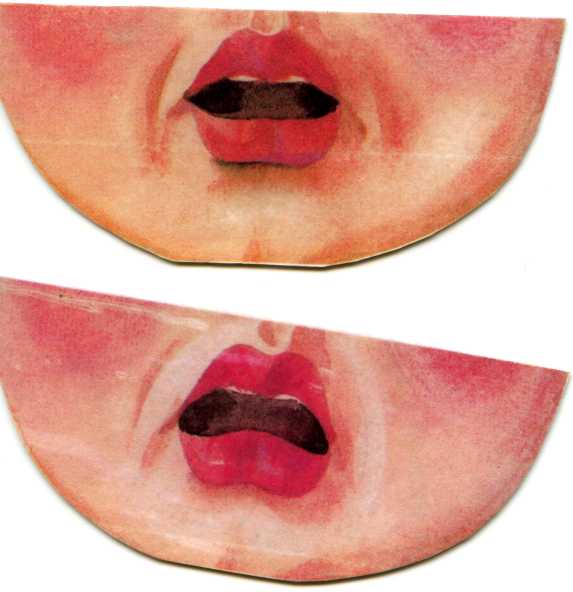 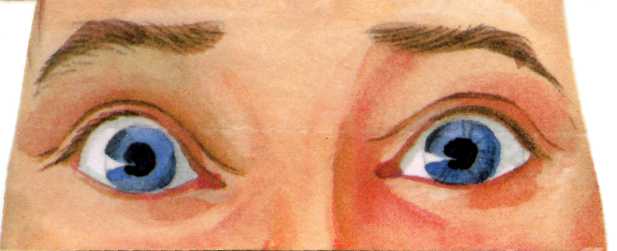 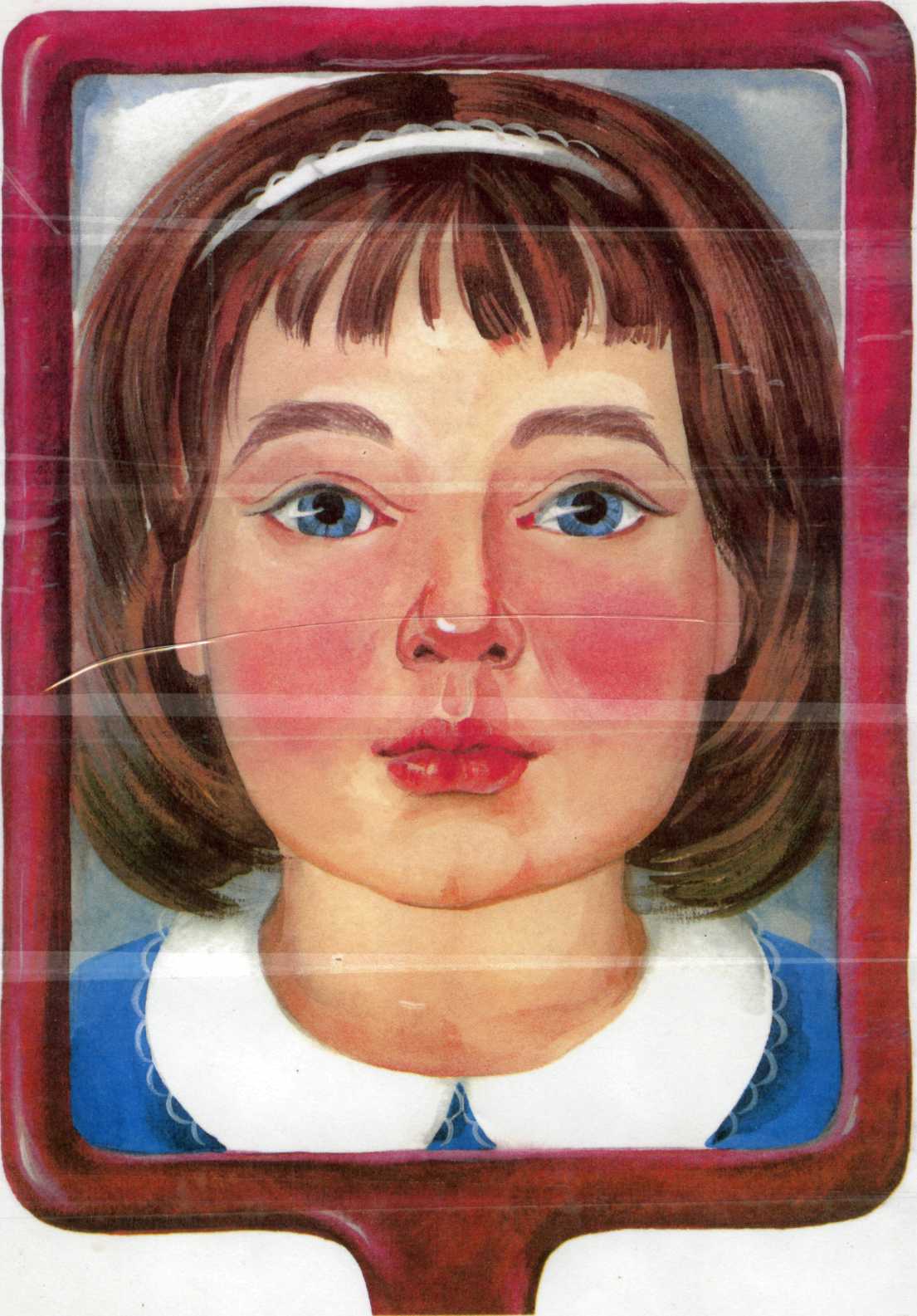 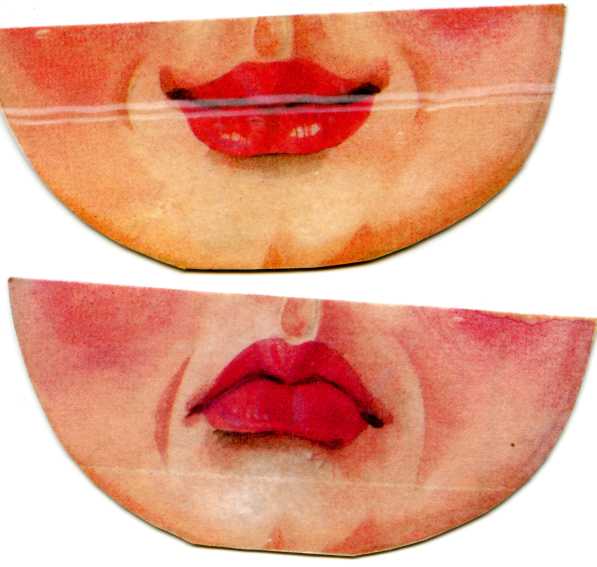 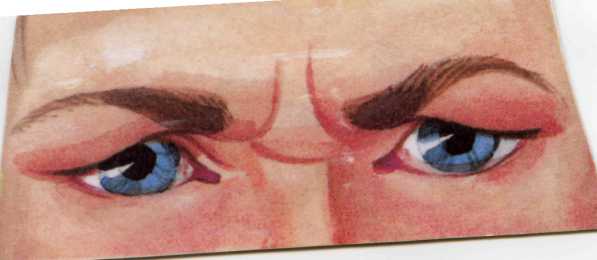 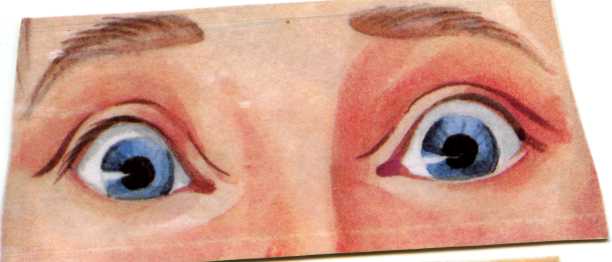 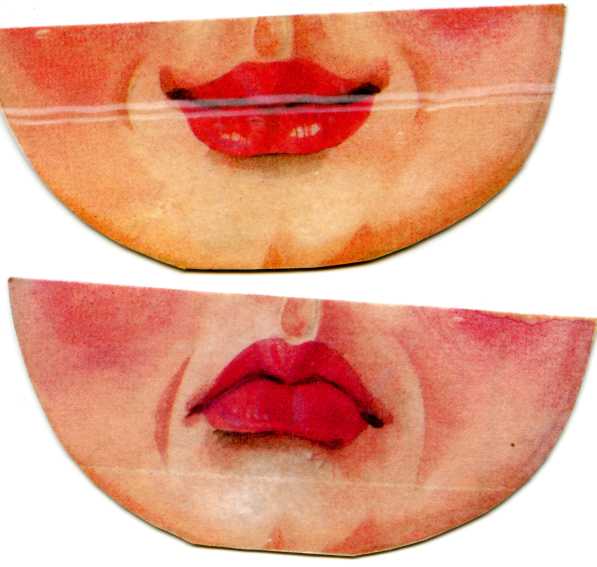 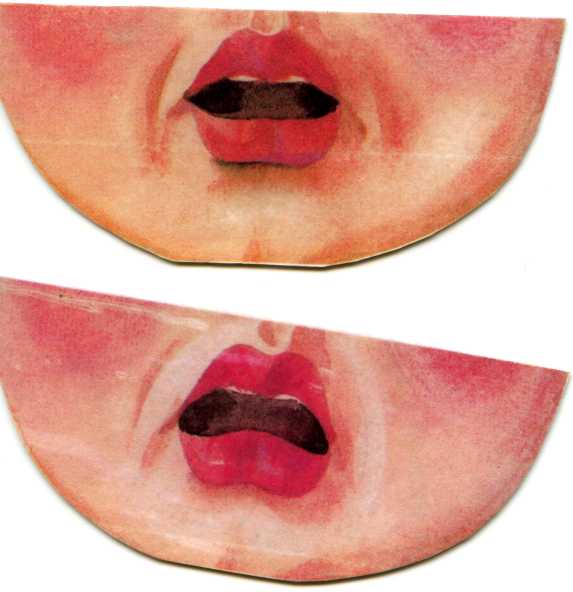 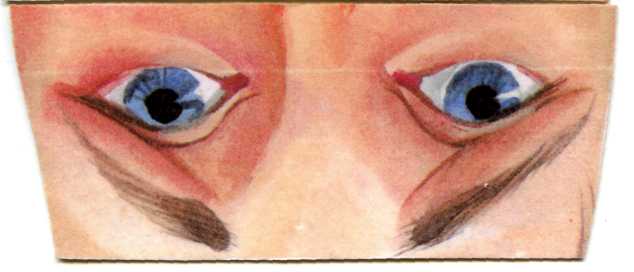 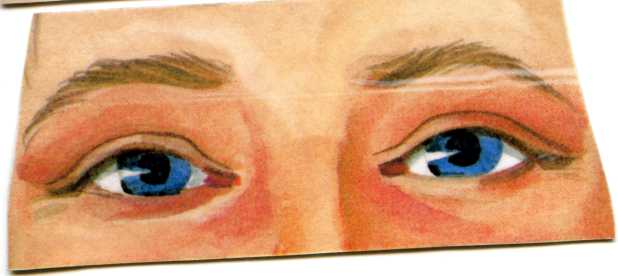 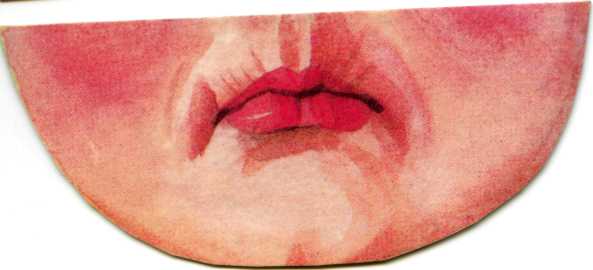 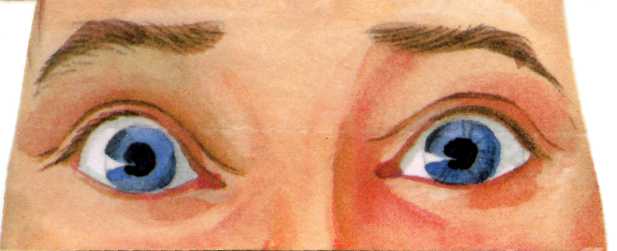 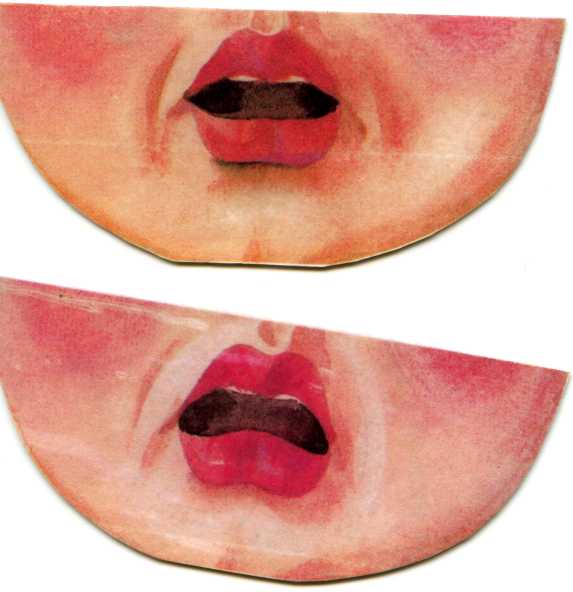 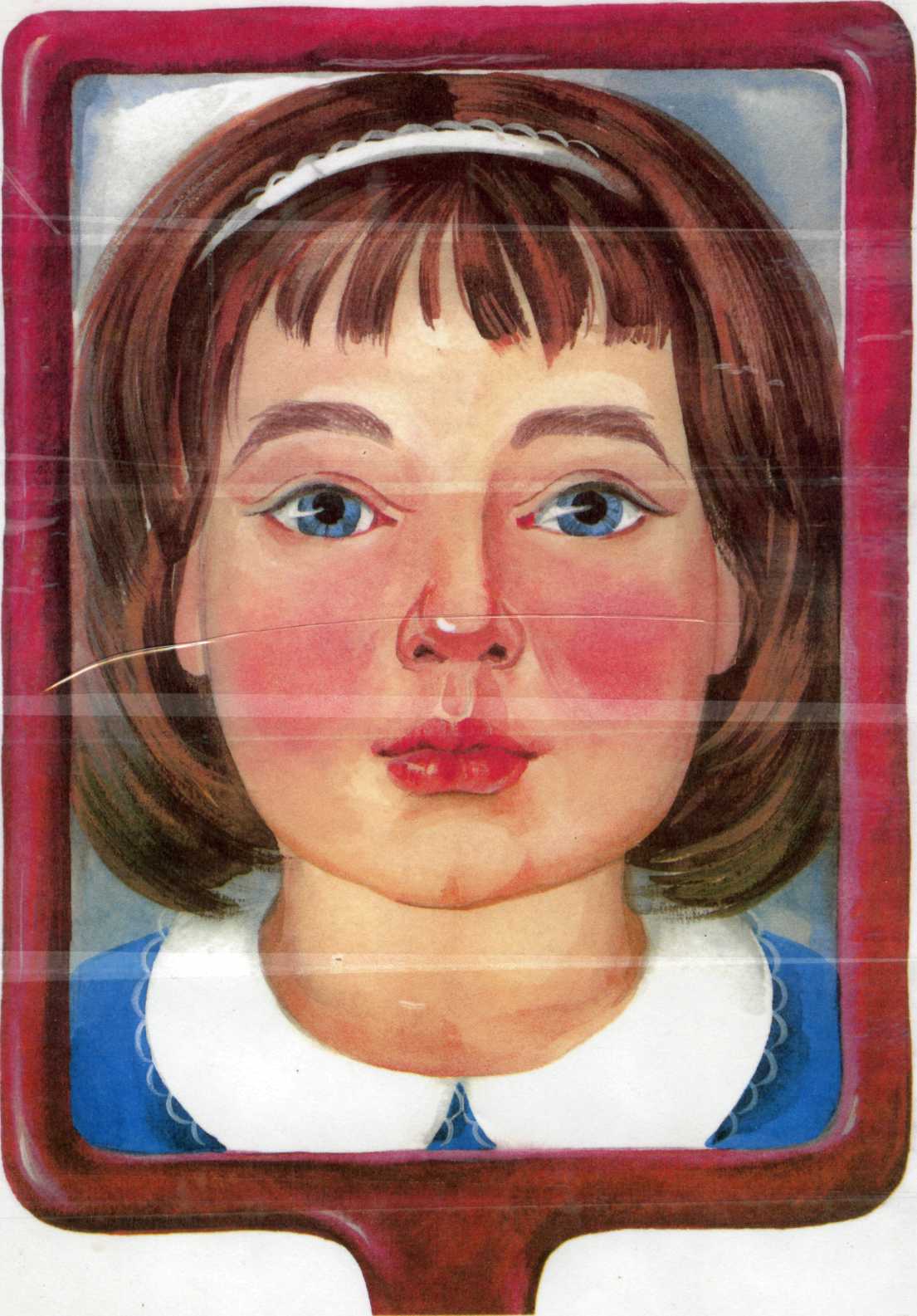 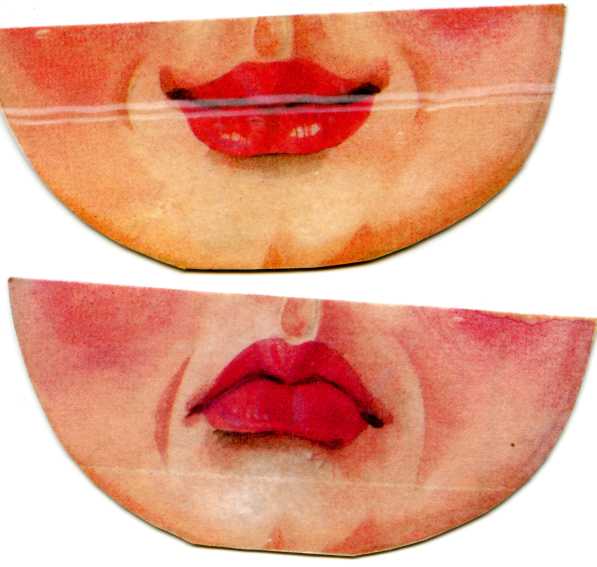 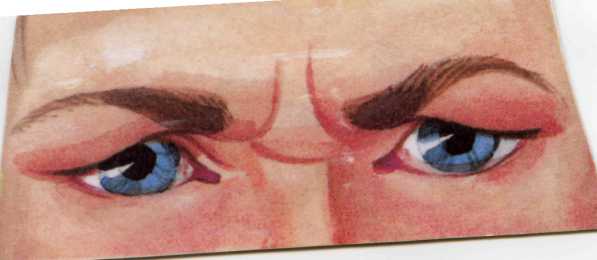 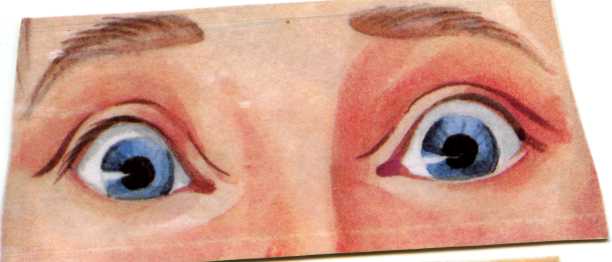 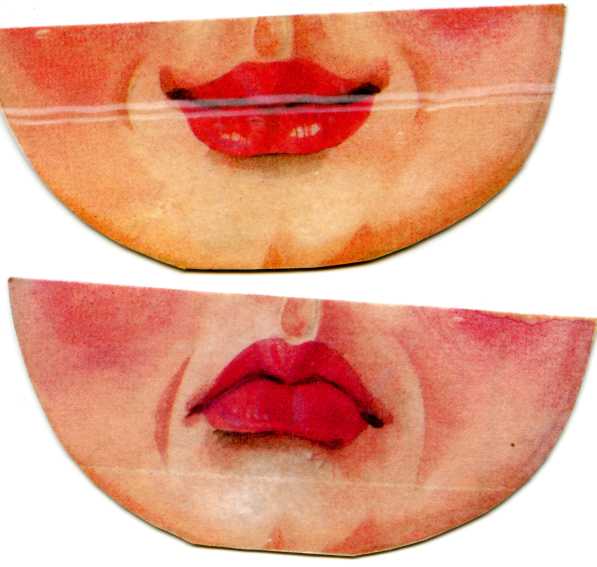 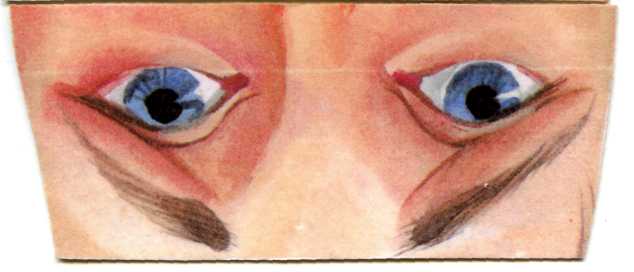 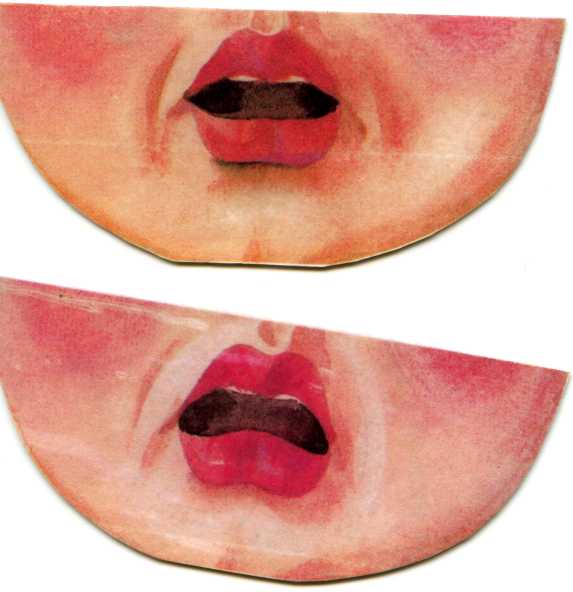 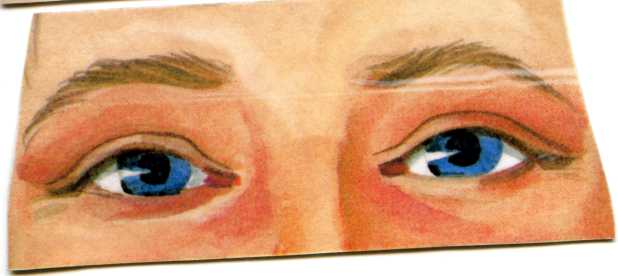 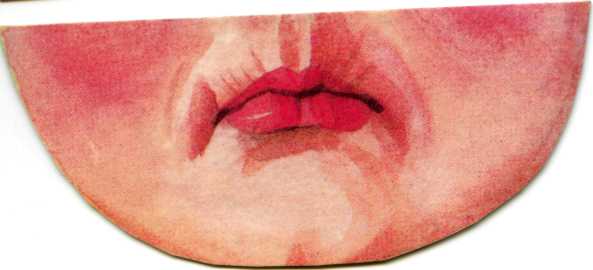 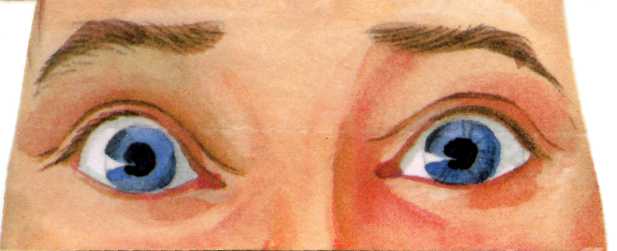 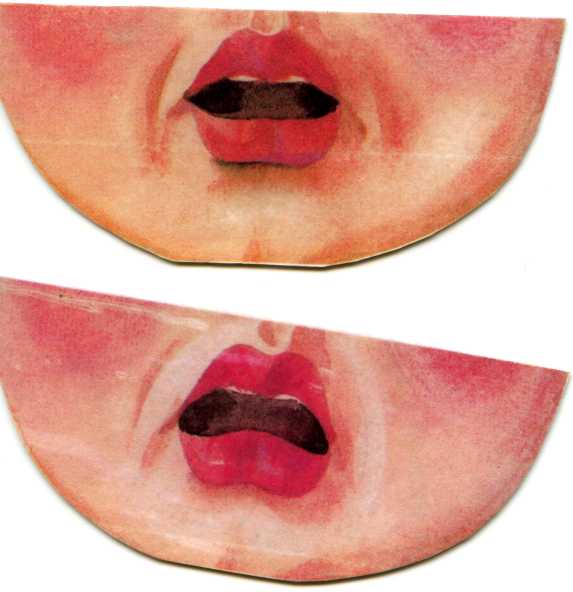 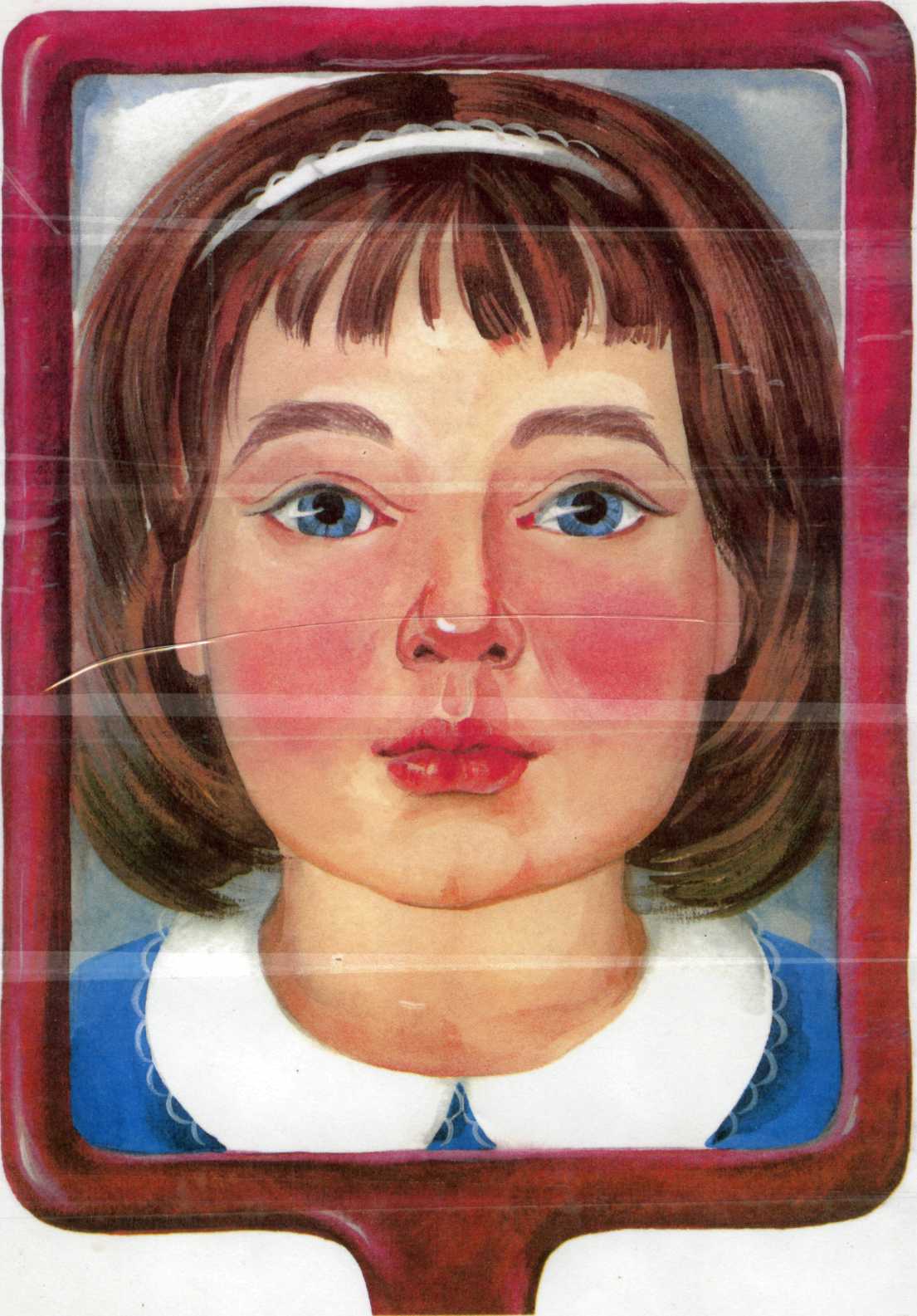 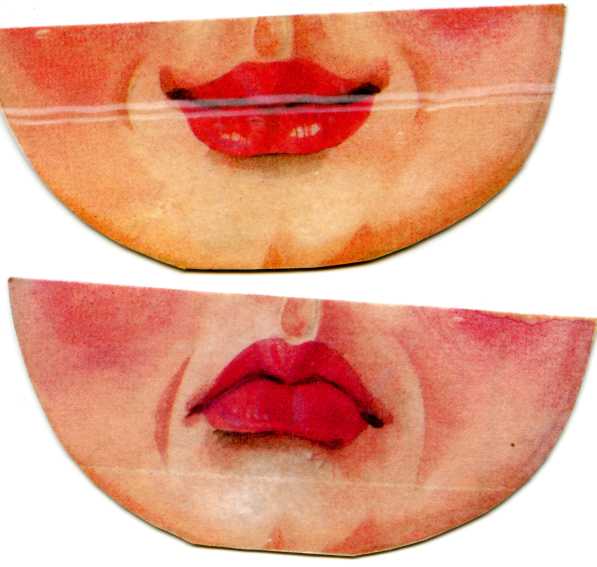 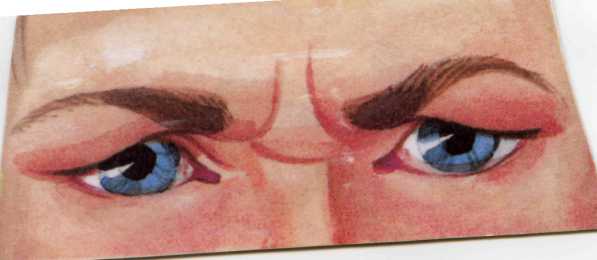 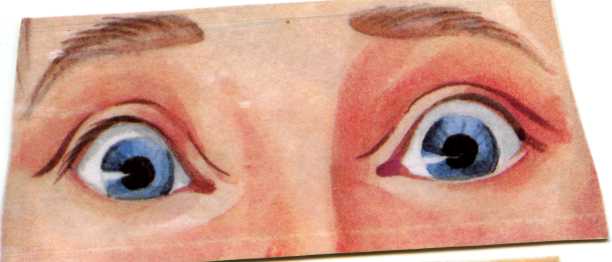 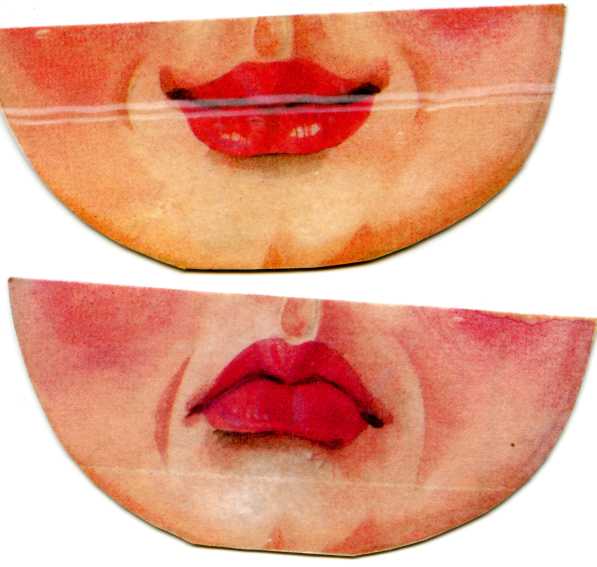 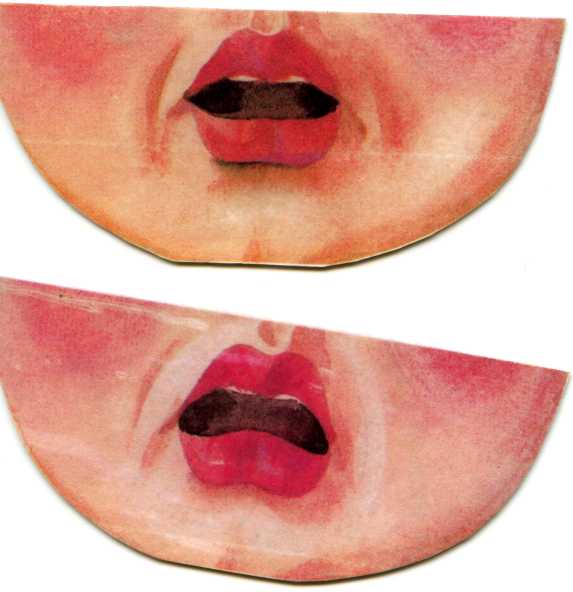 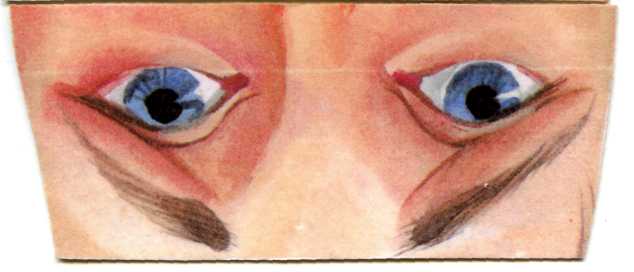 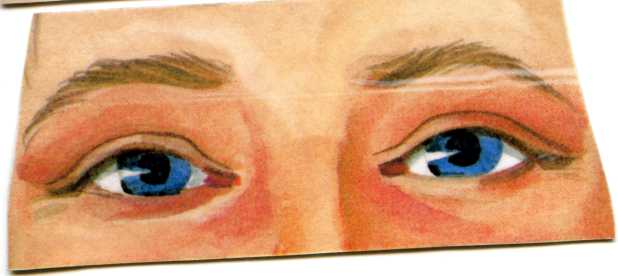 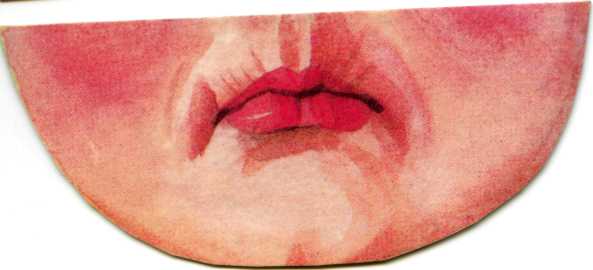 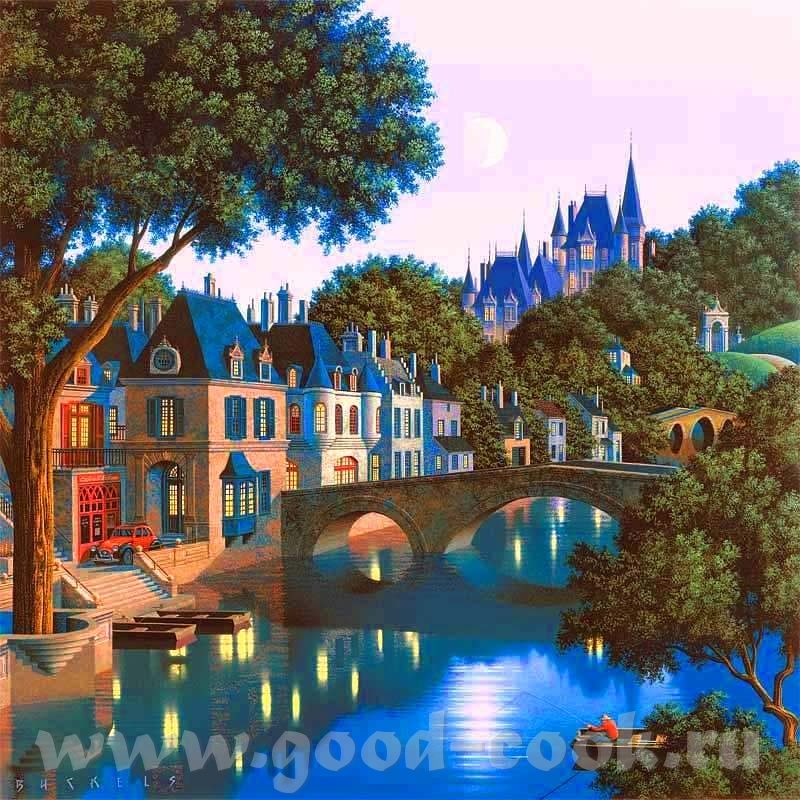 Какие молодцы, девочку от злой колдуньи спасли!

СПАСИБО!